PDFs and Accessibility:Adobe Pro DC
Gwinnett County Public Schools
Select to access the
Chat and Audio options.
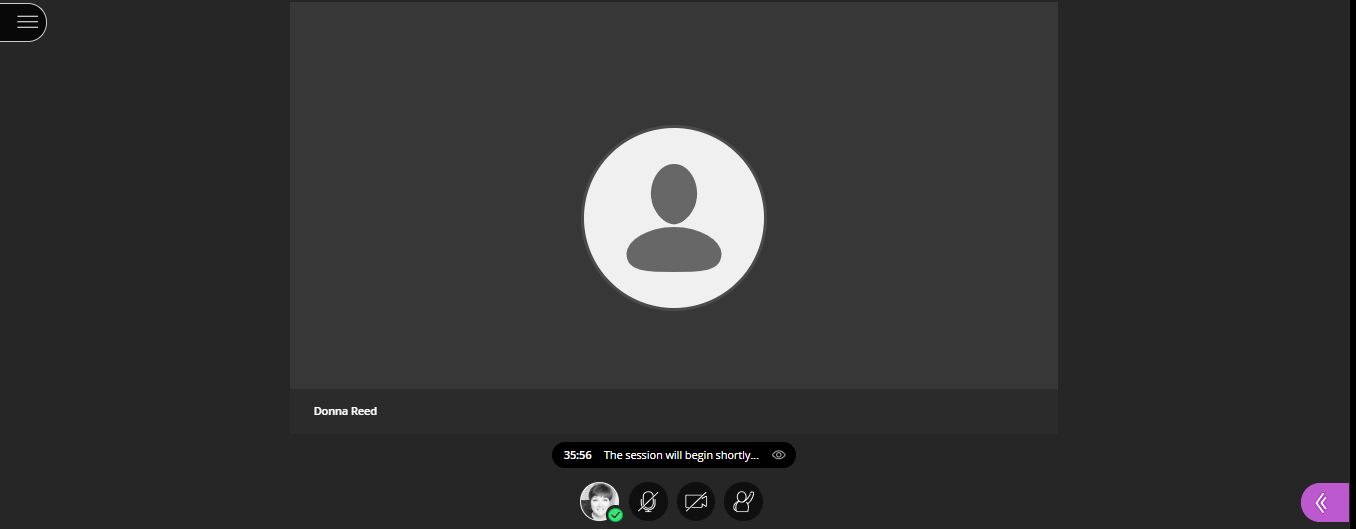 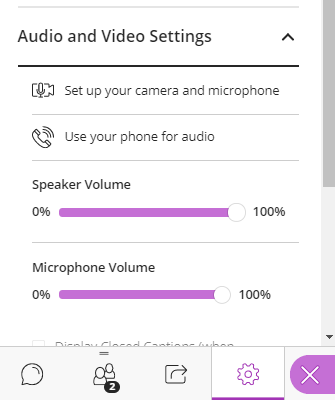 Audio is available via computer or phone

Microphones have been enabled (mute/unmute as necessary)
PDFs and Accessibility:Adobe Pro DC
Gwinnett County Public Schools – Fall 2020
Session Information
Session Length: Approximately 2 hours.
Session Structure: Presentation with hands-on practice opportunities
This session will be conducted using 
PDF and Accessibility Workshop Resource Webpage
Adobe Acrobat Pro DC

Disclaimer: The content in this presentation was prepared for informational purposes only. This is not a certification course.  The information contained herein is not intended to constitute legal advice and you should consult with your own attorney when developing your online accessibility program and policy. Blackboard assumes no liability in connection to this presentation and any information contained here in.
Session Topics
Review Common Accessibility Issues for Websites
Analyze Common PDF File Issues reported by Ally 
Demonstrate Instructor Feedback 
Evaluate and improve the Ally score for 
a scanned Document 
an existing pdf - where the original document is not available
an existing pdf - created from a Google Docs
Compare and Contrast Instructor Feedback results
Common Accessibility Issues for Websites.
Improper use of headers.
Incorrectly built lists.
Empty links or links without descriptive text.
Missing alternative text tags in images.
Using tables incorrectly.
Uploaded Files/Documents that are not built accessibly (scanned docs for example).
Color contrast issues.
Readability 
Videos missing closed captioning or no transcript


Note: The Web Content Accessibility Guidelines are authored and implemented by the US Office of Civil Rights.
What does ALLY scan for in PDF Files?
This includes all pdfs created by a variety of methods.
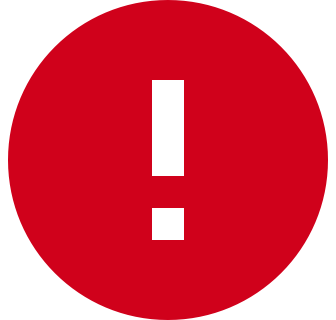 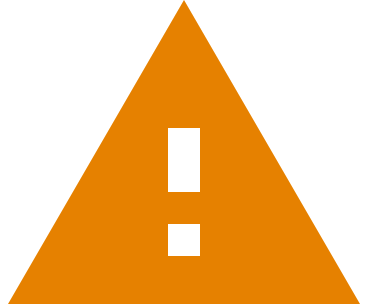 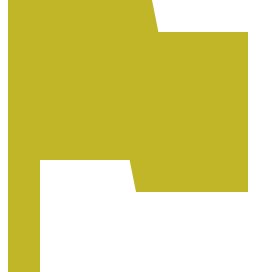 Accessing the Ally Report
Subsite or Section Workspace
Overview
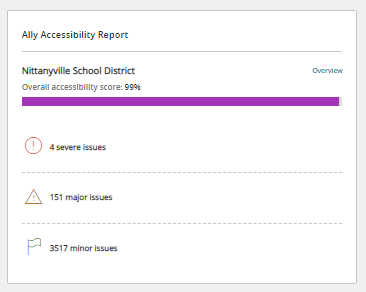 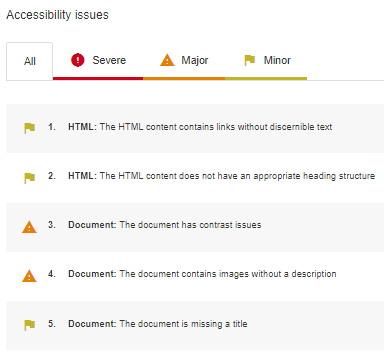 Instructor Feedback
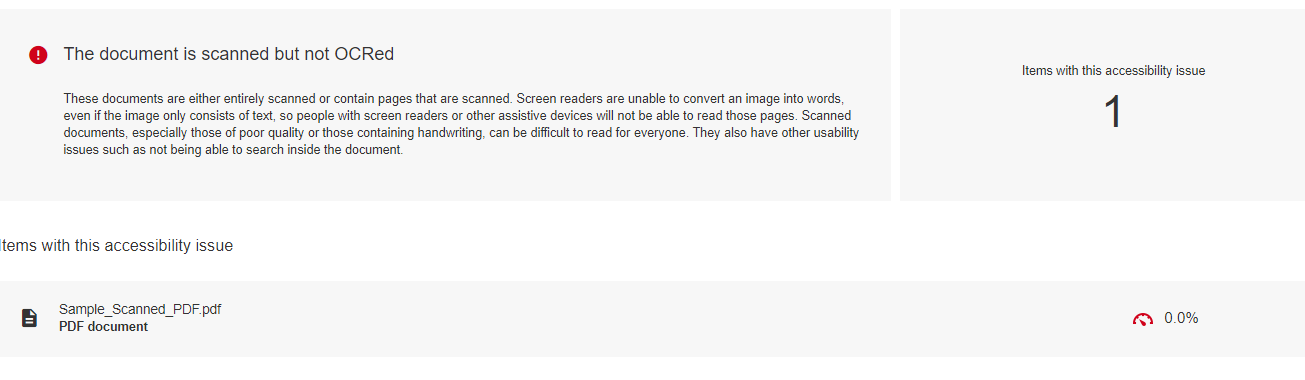 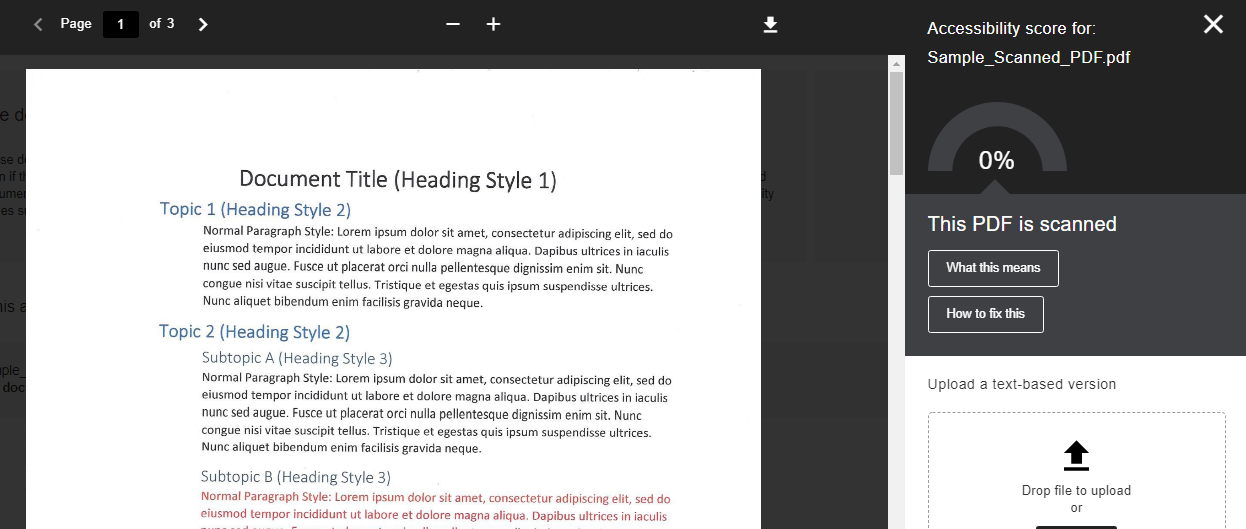 Where do I edit my file?
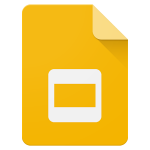 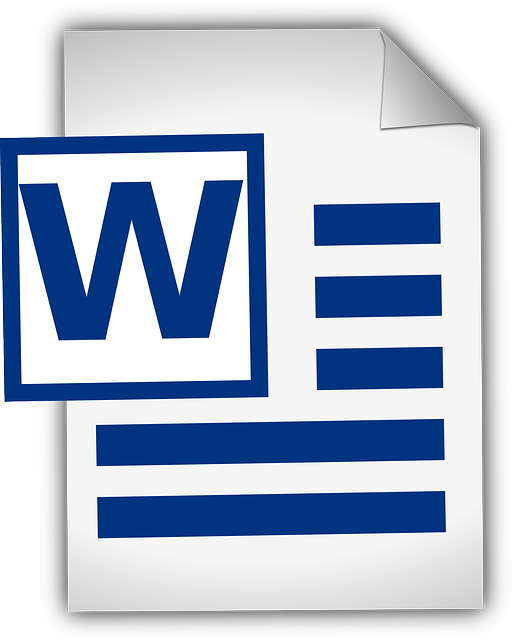 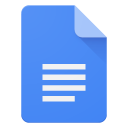 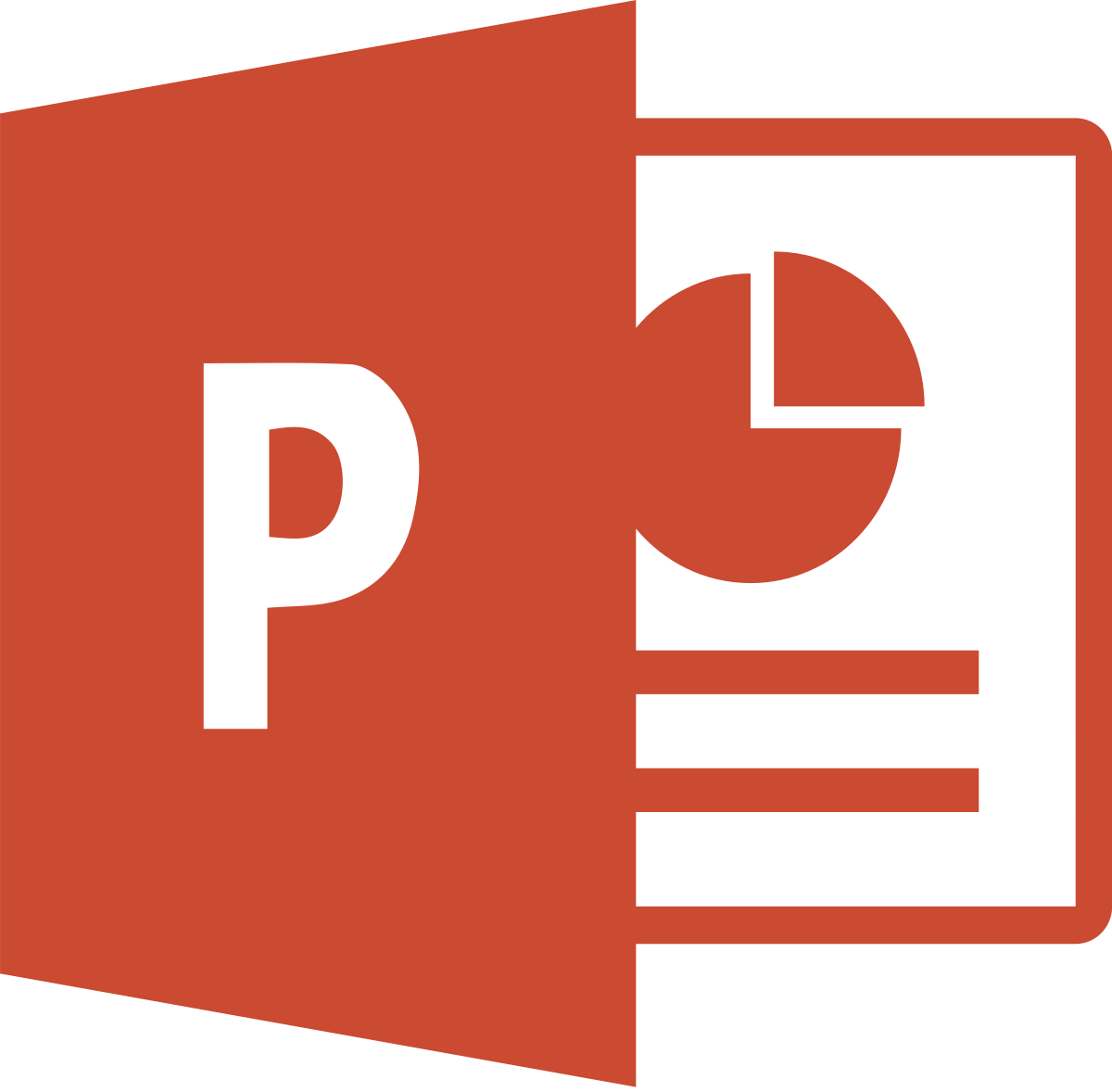 Document modification path – pdf examples
Document modification path – MS Word examples
Document modification path – Google Docs examples
Workshop Resource Webpage
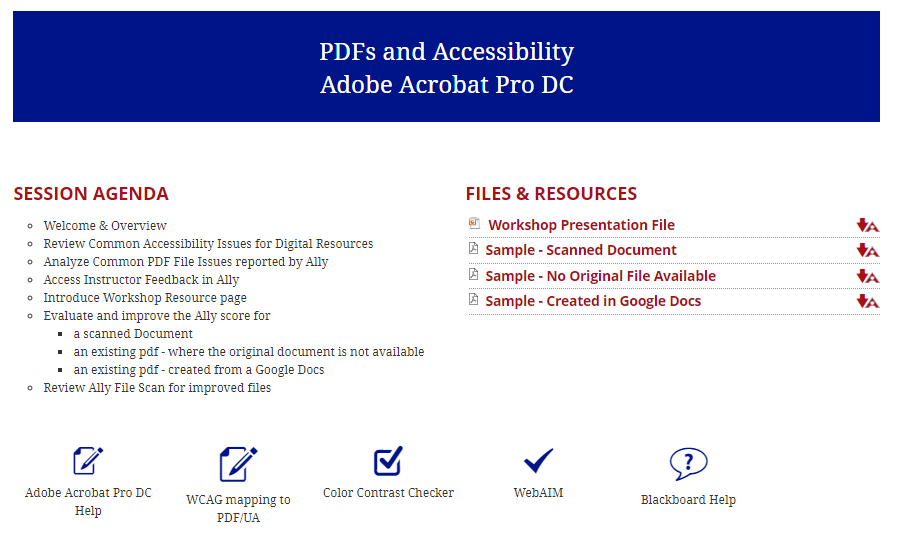 https://gcpsk12.org/PDFsandAccessibility
[Speaker Notes: https://gcpsk12.org/PdfsandAccessibility]
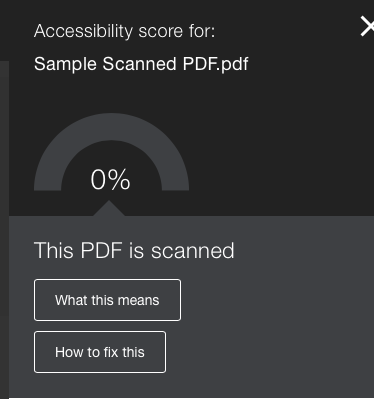 Scanned PDF(non-OCR)
Let’s raise the score…
Apply Optical Character Recognition
Assign Document Title
Set Document Language
Getting Started
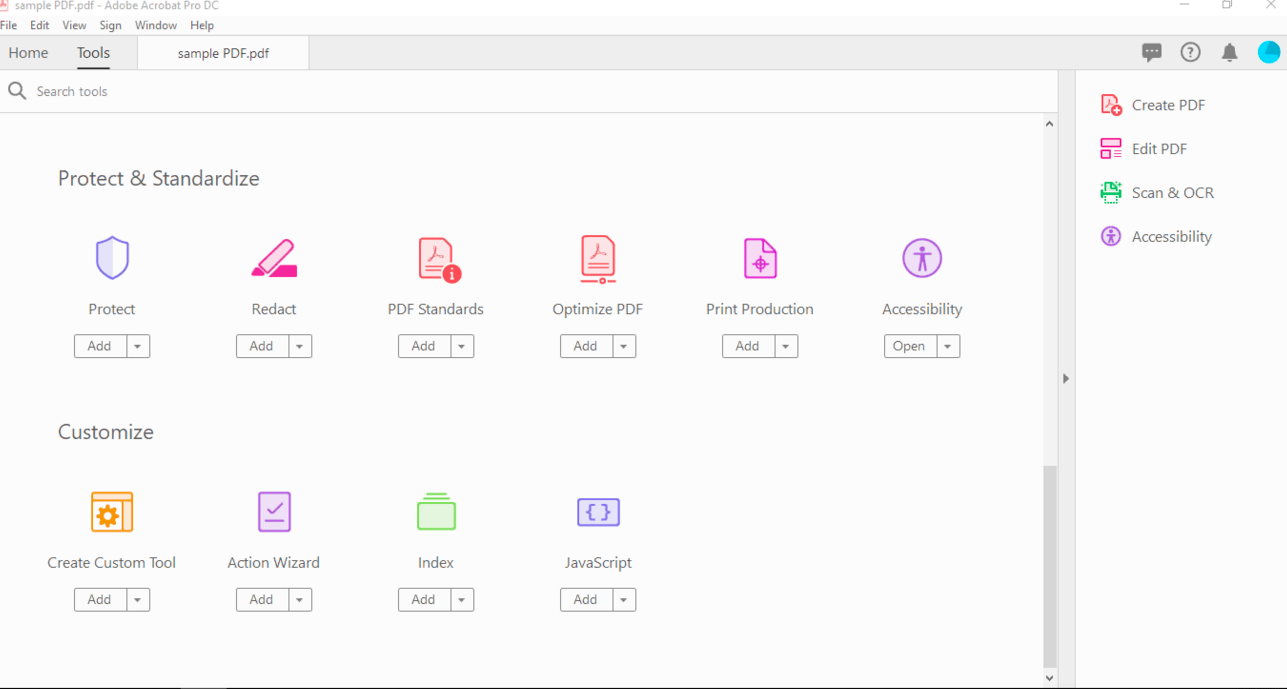 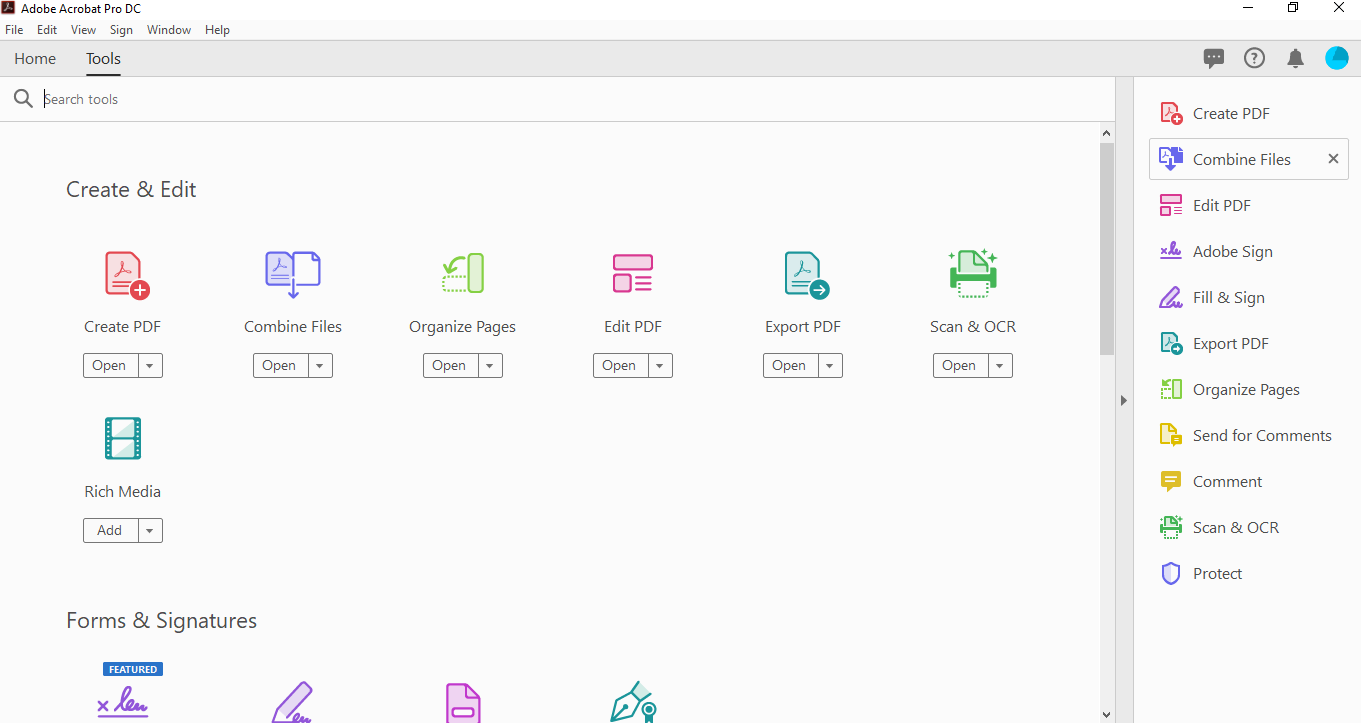 Add Accessibility feature to Toolbar
[Speaker Notes: Previously called the “Full Check Tool” – in May 2020 release, now called Accessibility.]
Upload the Scanned Document
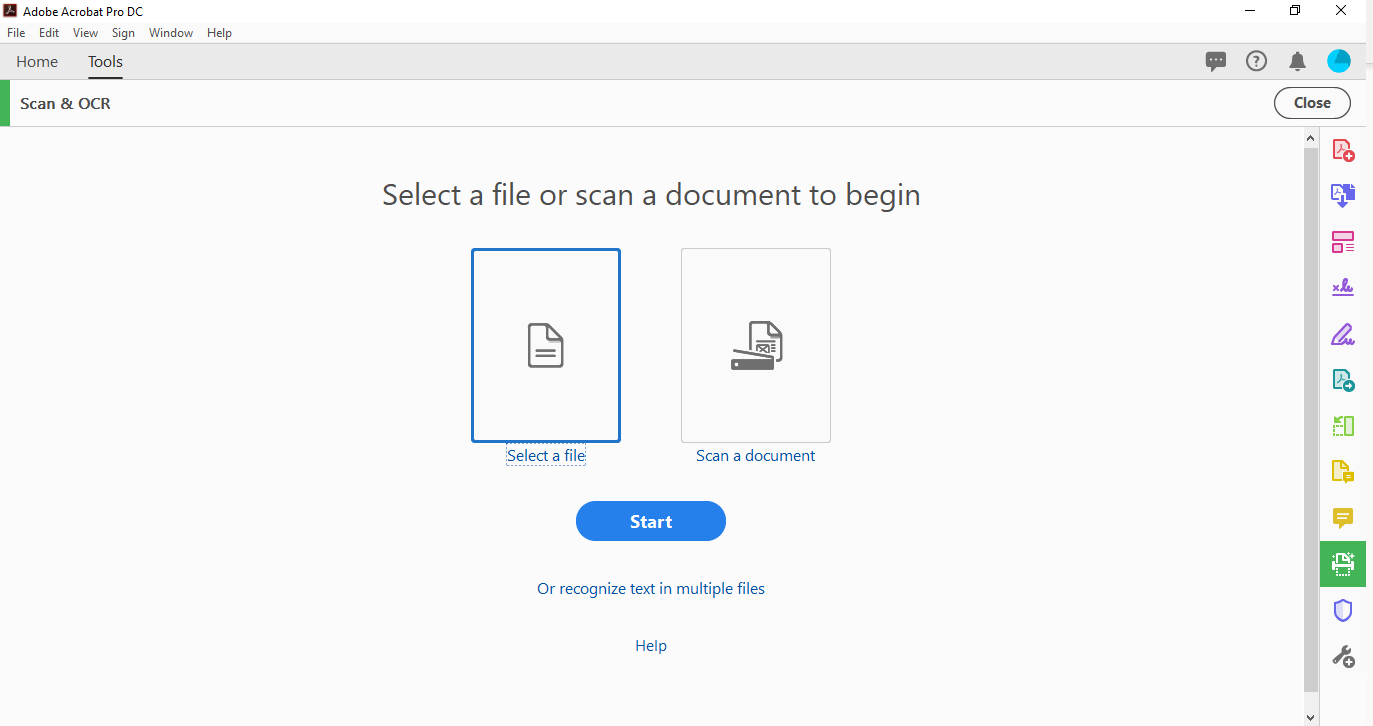 [Speaker Notes: If Ally has indicated that your document is scanned, then it is best to modify using the “Select a file or scan a document” to begin.]
Recognize Text
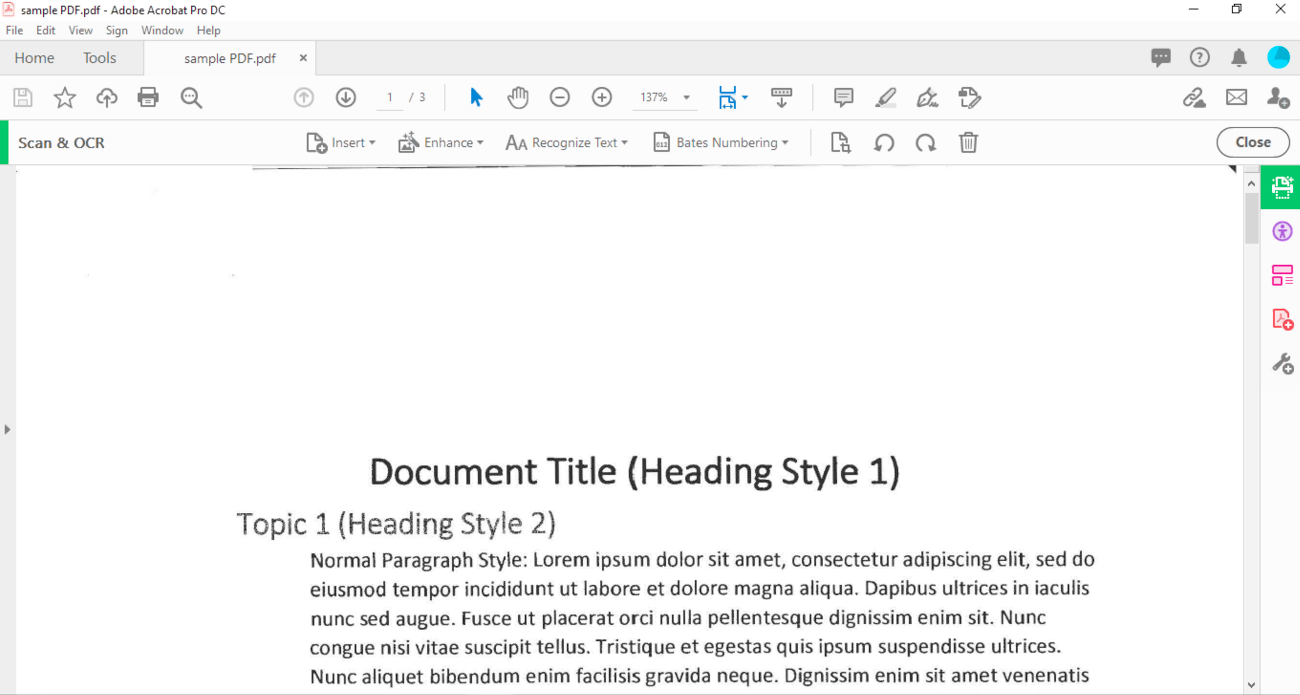 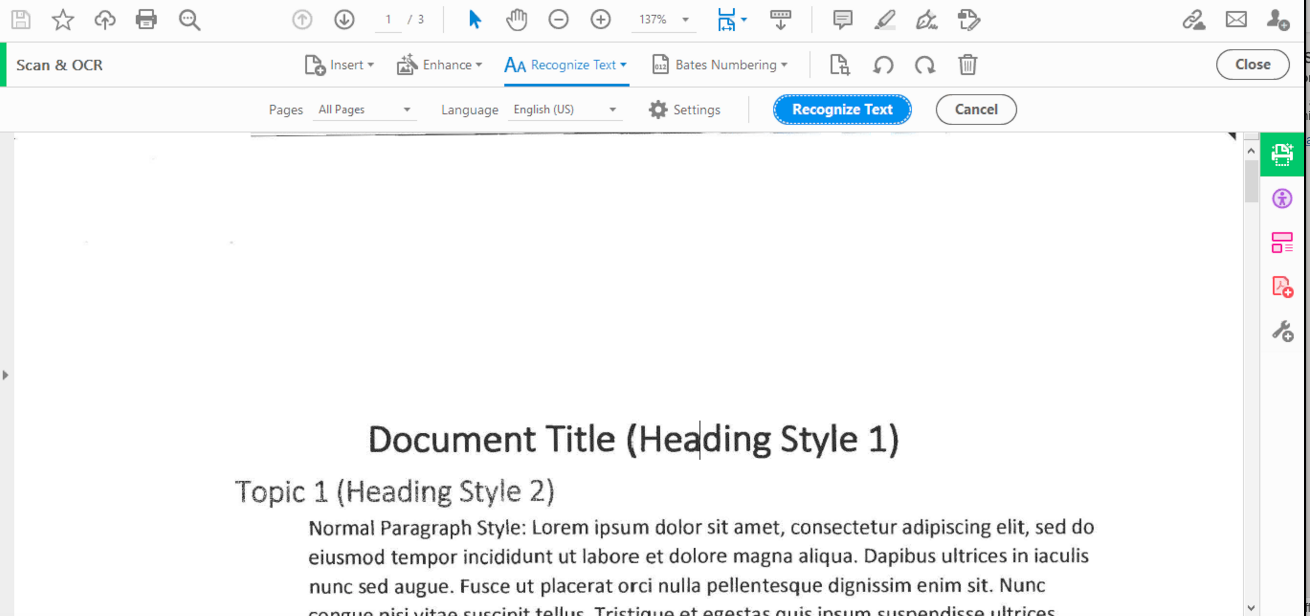 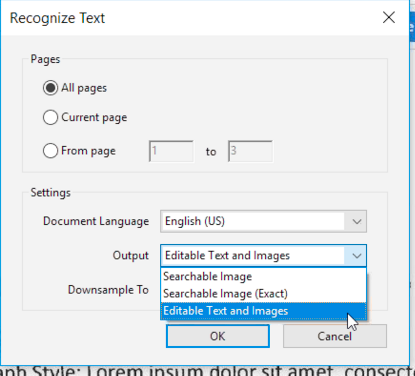 OCR (Optical Character Recognition)

Electronic or mechanical conversion of images of typed, handwritten or printed text into machine-encoded text.
Initiate Accessibility Tool
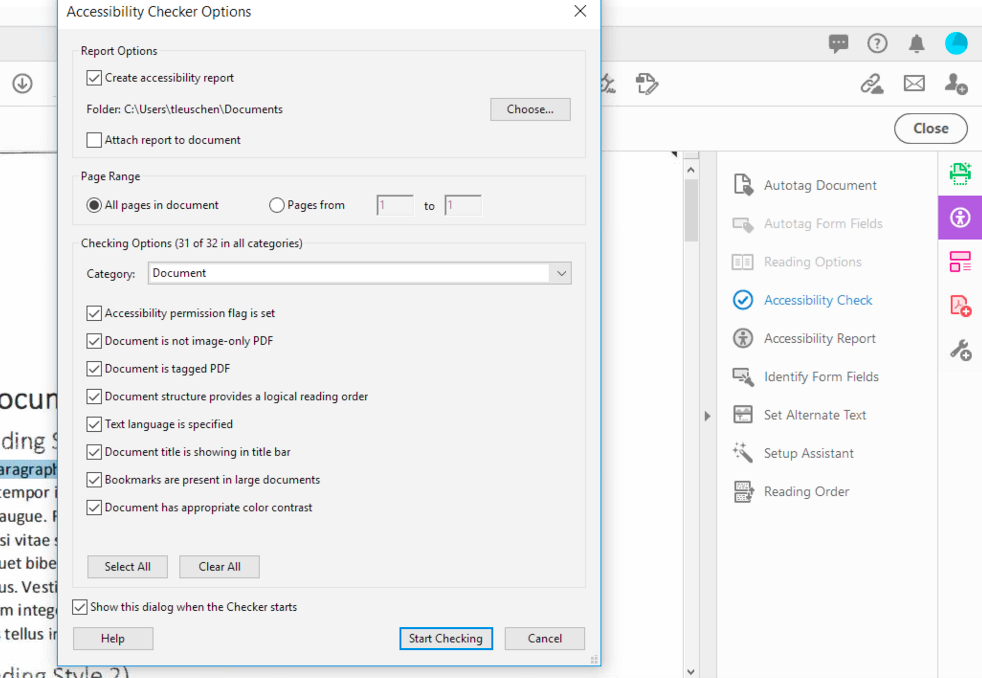 Select Tool
Select Check
Start Checking
Accessibility Checker Results
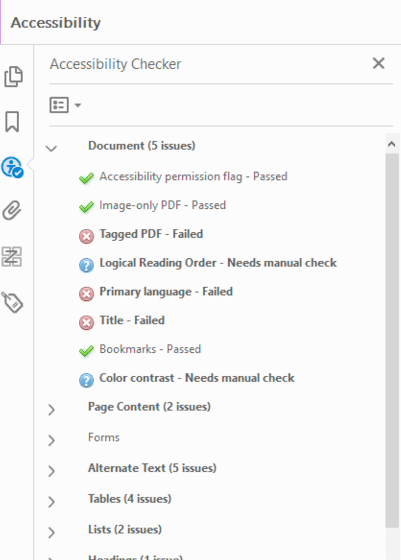 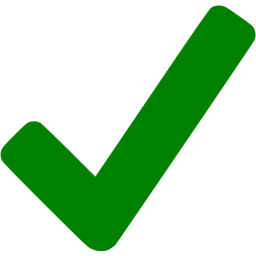 Passes Adobe Accessibility Check
Adobe Suggests a Manual Check
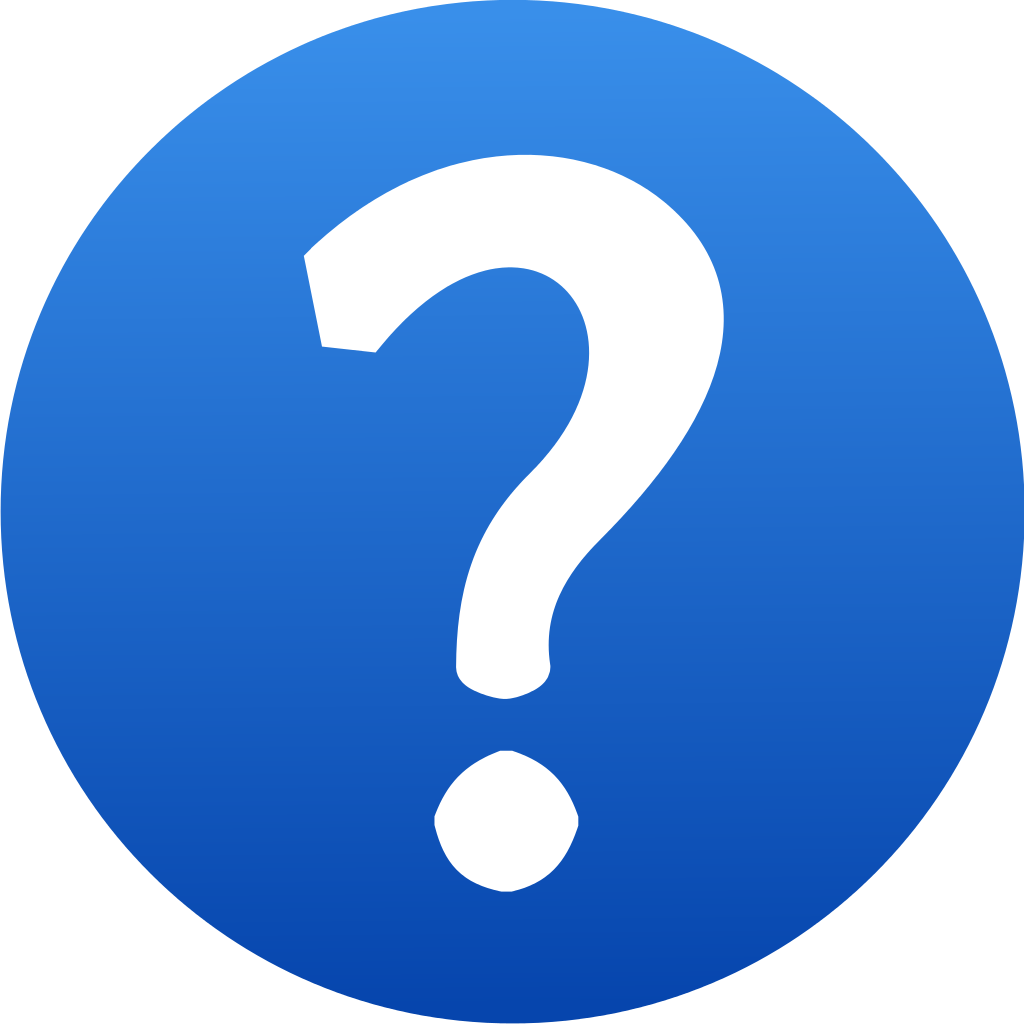 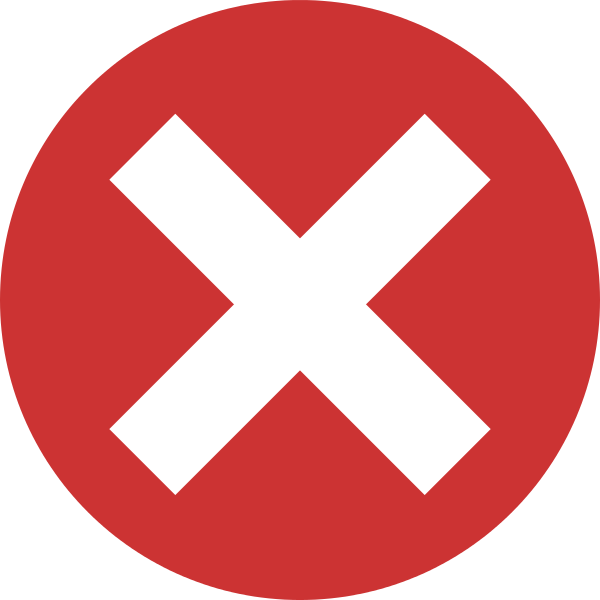 Fails Adobe Accessibility Check
This Photo by Unknown Author is licensed under CC BY-SA
Set the Reading Language (Via Accessibility Checker)
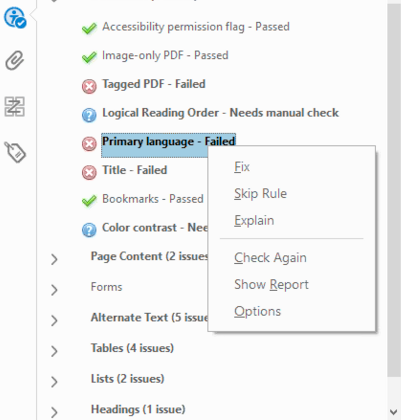 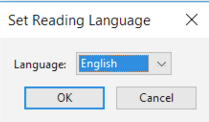 [Speaker Notes: Setting the document language in PDF prompts most accessible devices to decode the information in the appropriate language.]
Set the Reading Language (Via File Properties)
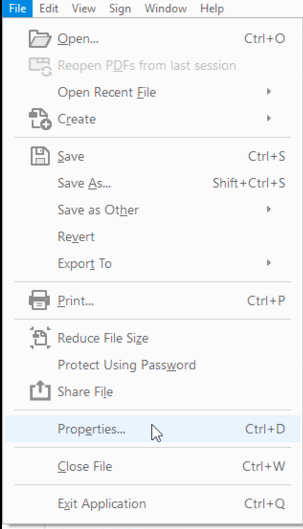 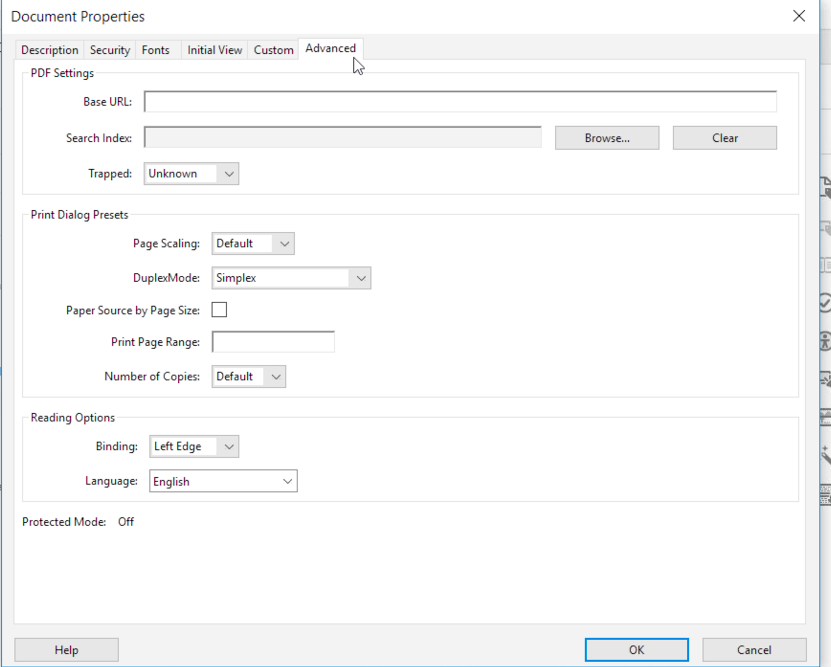 2
3
1
4
Set the Document Title (Via Accessibility Checker)
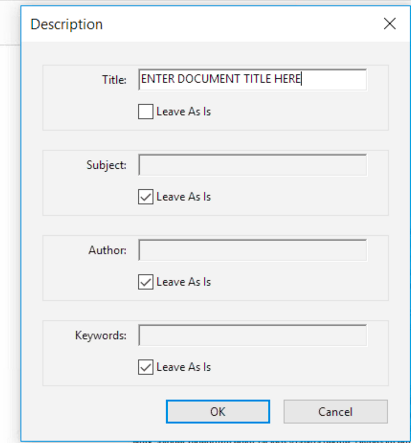 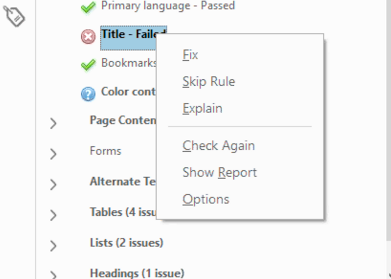 Set the Document Title (Via File Properties)
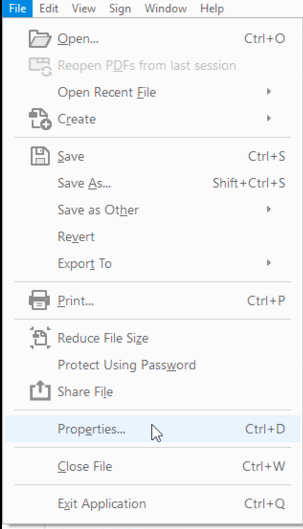 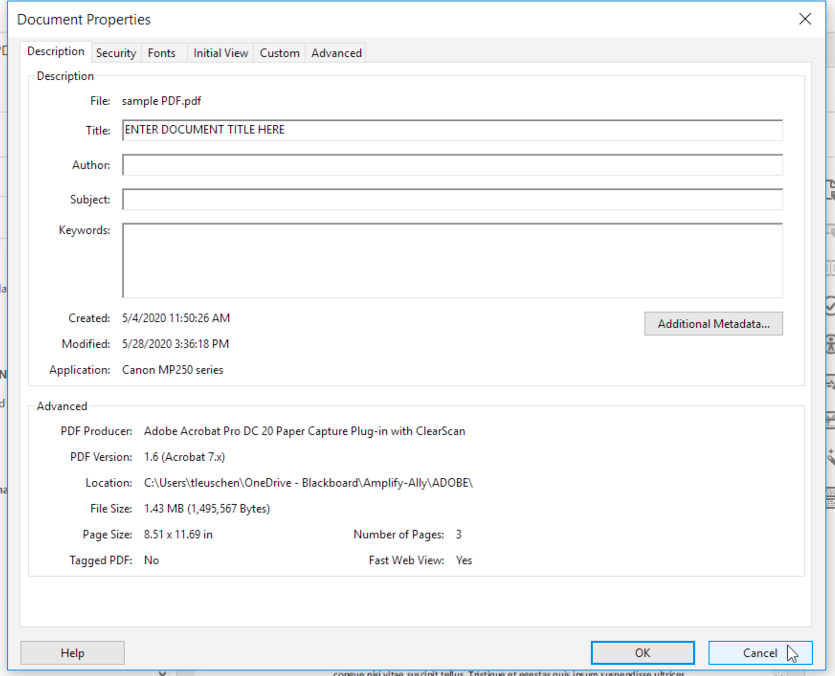 2
1
3
Edit “Look” for System Fonts Usage
SCANNED
AFTER TEXT EDIT AND CLEAR BACKGROUND IMAGE
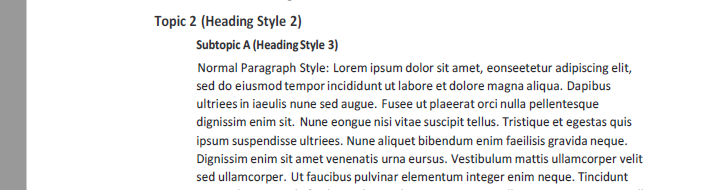 How are we doing? – Ally Checkpoint 1
Original Score -> 0%
Scanned Document saved as PDF
Checkpoint Score -> approx. 11%
Set Language
Set File Title
Recognized Text
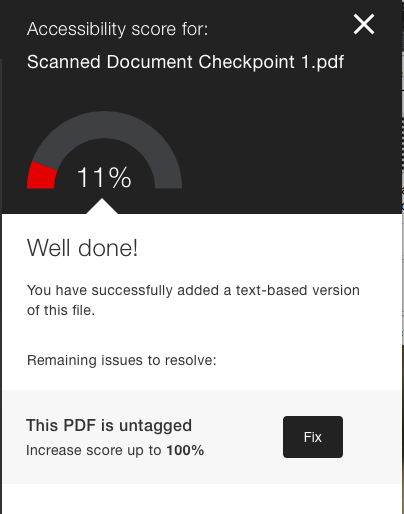 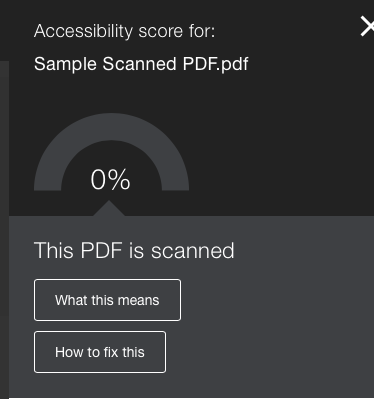 No Original Source Available
Adobe Pro
Let’s learn more…
Identify Basic Reading Order
Add missing alternative text tags in images.
Correct color contrast issues.
Modify links.
What is “Tagging”?
Tagging PDFs provides a logical structure for file content.

Identifies Heading structures, tables, images, links, etc.

Tags are recognized by assistive devices.(screen readers, keyboard navigation, and other assistive software or hardware)
Getting Started
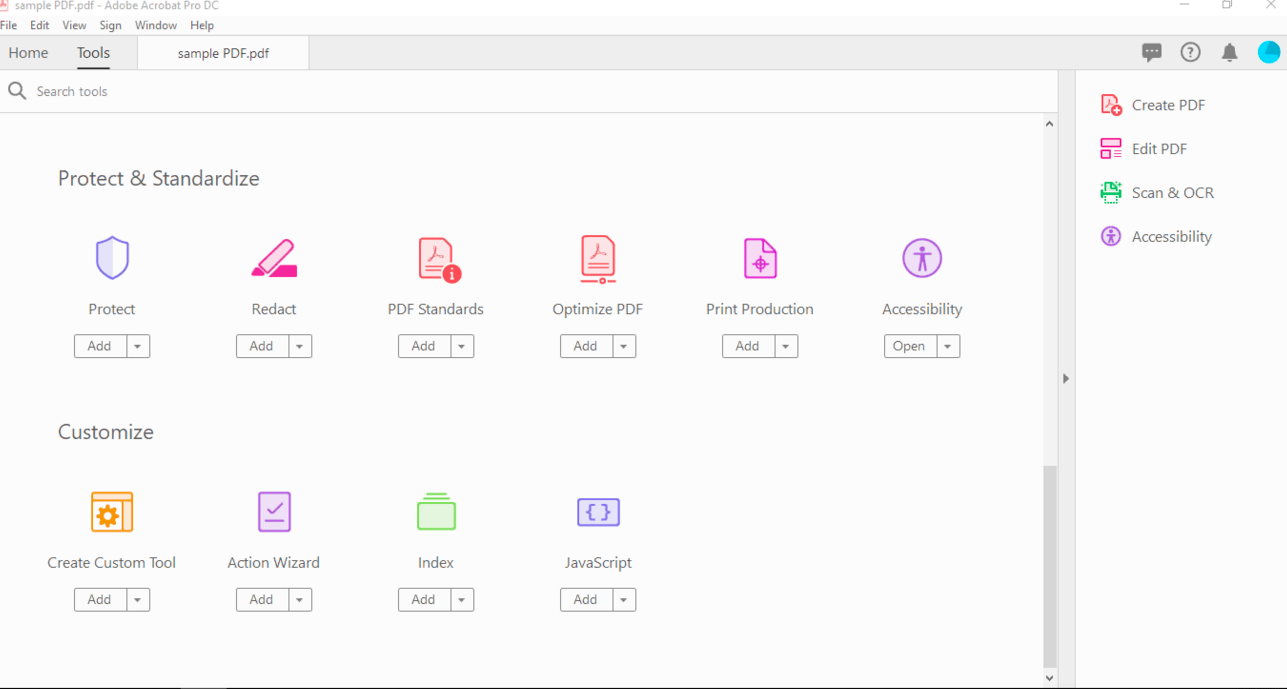 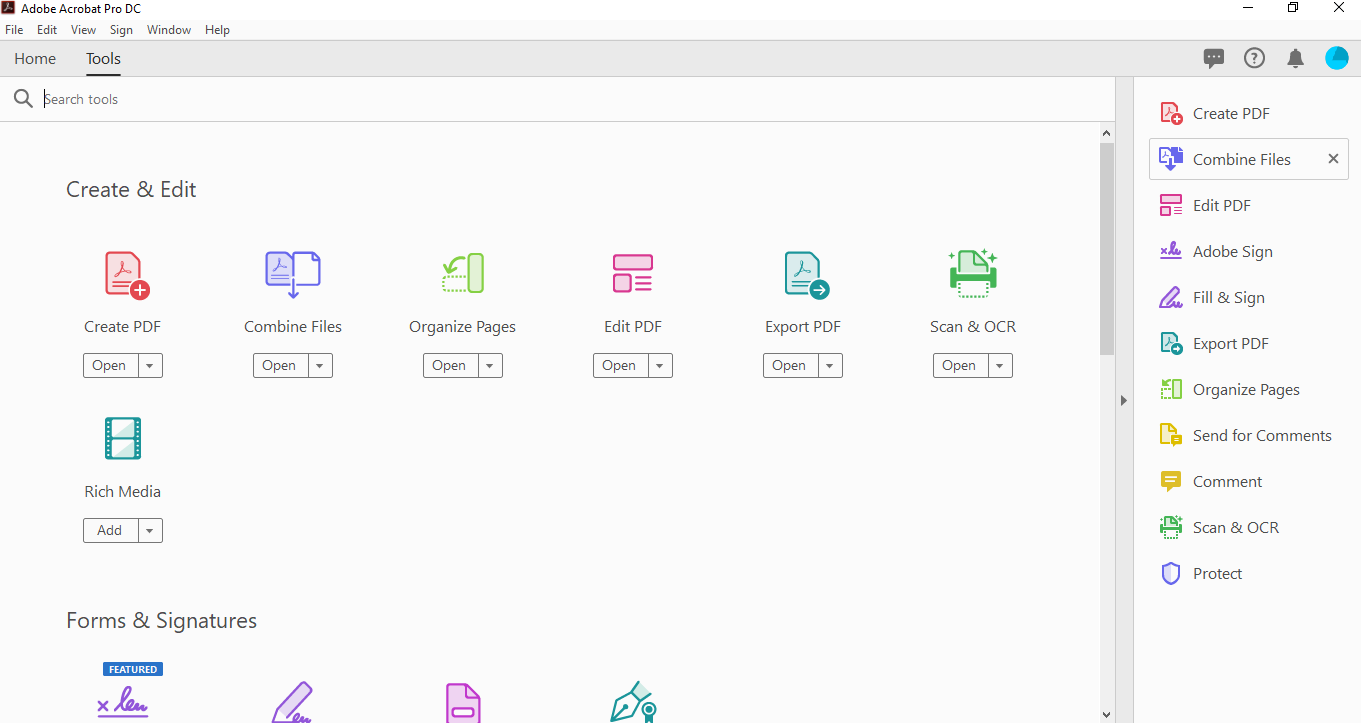 [Speaker Notes: Customize Tool List]
Initiate Accessibility Tool
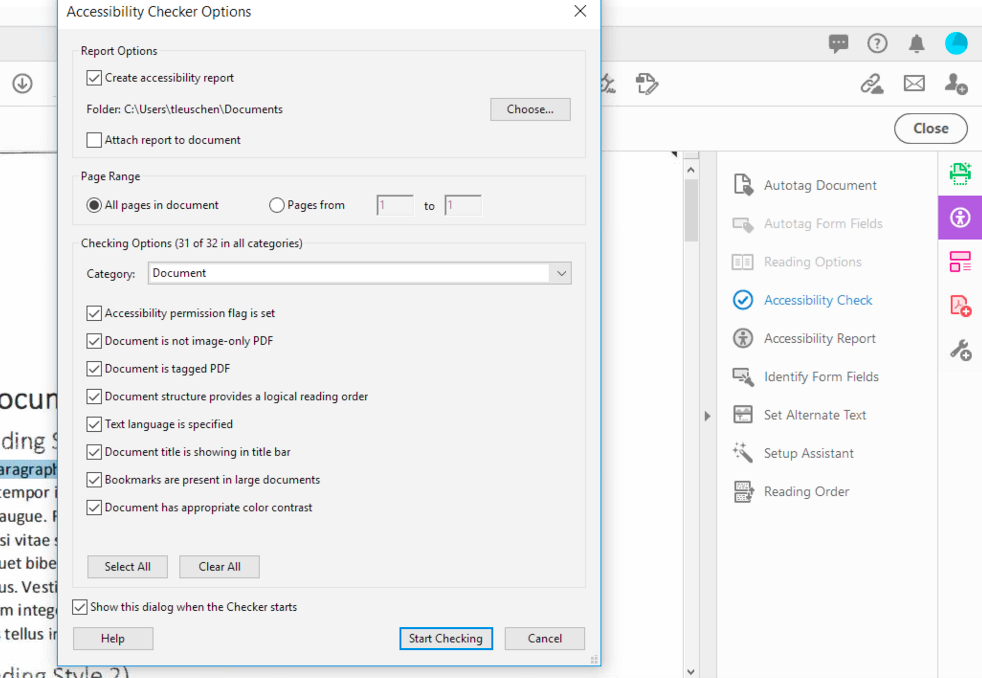 Select Tool
Select Check
Start Checking
Sample Content
Reading Order
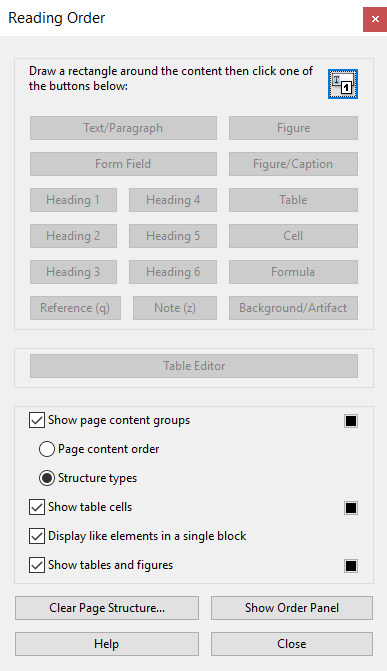 Initiate Accessibility Tool
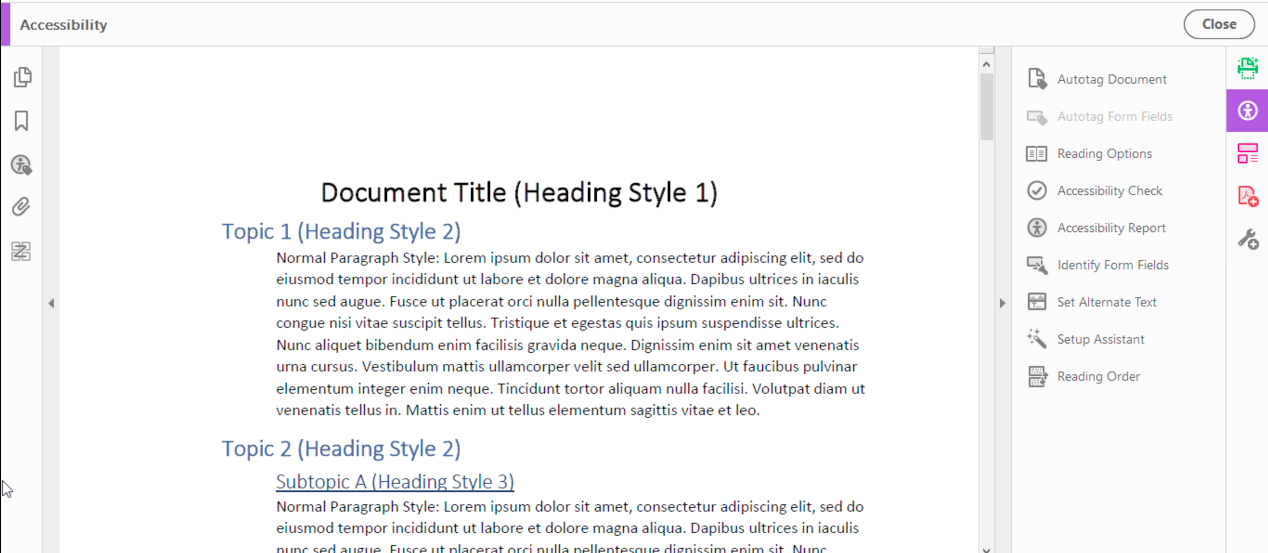 Images
Alt Text allows assistive technologies to convert images into words.

Guidelines for Images:
Avoid unrelated images or mark as Background/Artifact
Alt Text should be clear, concise, and descriptive. (1 – 2 Sentences)
Avoid using the same text for every image.
Don’t include “image of…” or “picture of…” as part of alt text
If the image is an infographic you should use alt text to provide the information conveyed in the object.
Image & Alt Text
Figure: Image only

Figure/Caption: Image and caption text.

Background/Artifact: Ignore(decorative lines or shapes)
Links
Descriptive Text (for sharing electronically)
Descriptive Text and Short URL (for sharing electronically and as a printout.)
Screen Tip
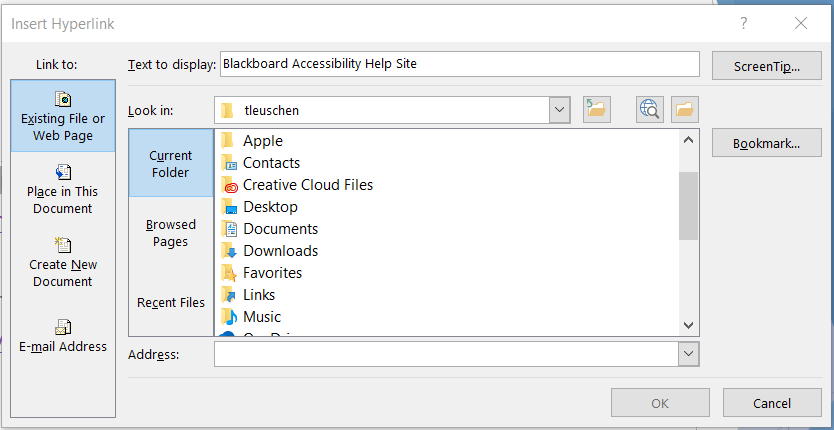 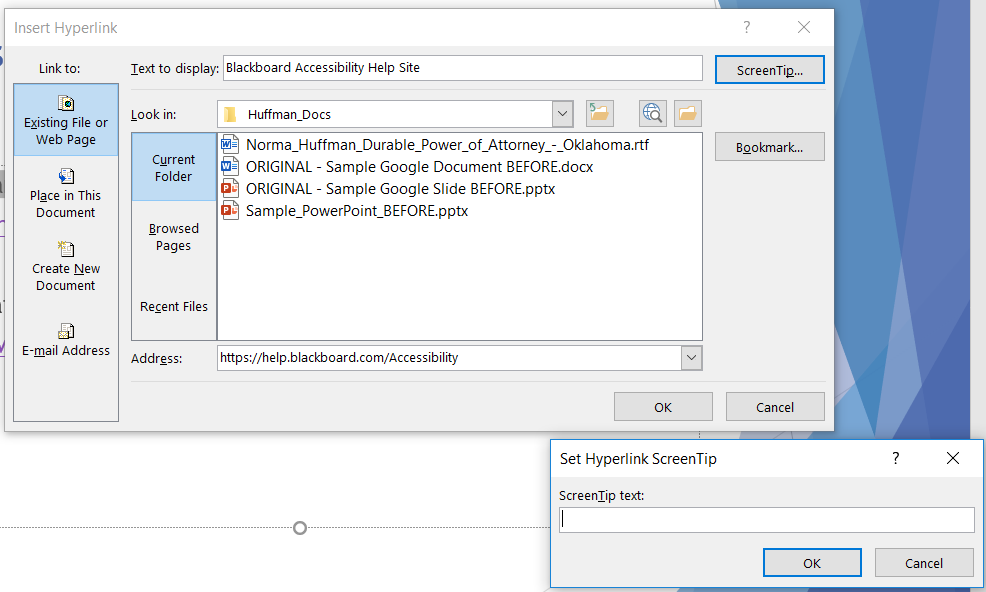 [Speaker Notes: Alt Text:]
Links
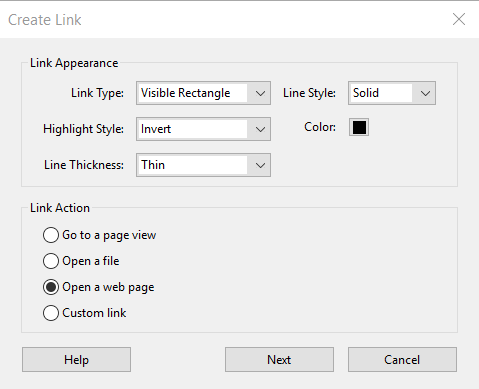 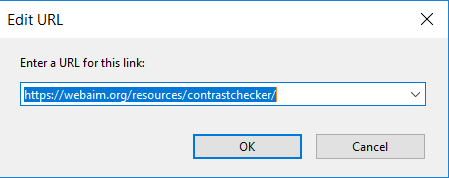 Best Practice
[Speaker Notes: https://webaim.org/resources/contrastchecker/]
Color Contrast
Low contrast can make content difficult to read
Check contrast for WCAG AA rating (4.5:1 Ratio)
[Speaker Notes: Find out what color you’re using in the document (add to Custom Colors) using the color pallet.]
How are we doing? – Ally Checkpoint 2
Checkpoint 1 Score -> 11.7 %
Set Language
Set File Title
Recognized Text
Checkpoint Score ->
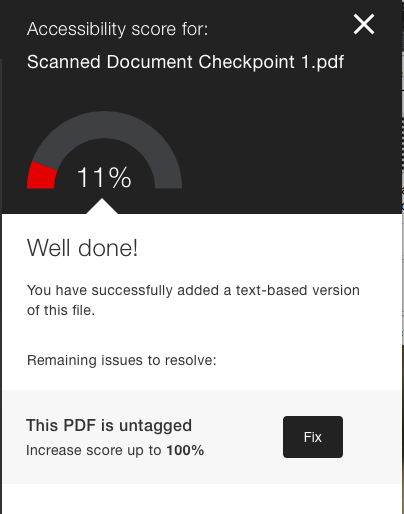 Google Doc saved as a .pdf
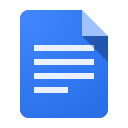 Adobe Pro
Building on what you know…
Assign Document Title
Set Document Language
Identify Table
Apply Missing Tags
Heading Structure
Image 
Table
[Speaker Notes: Open the PPT file]
Getting Started
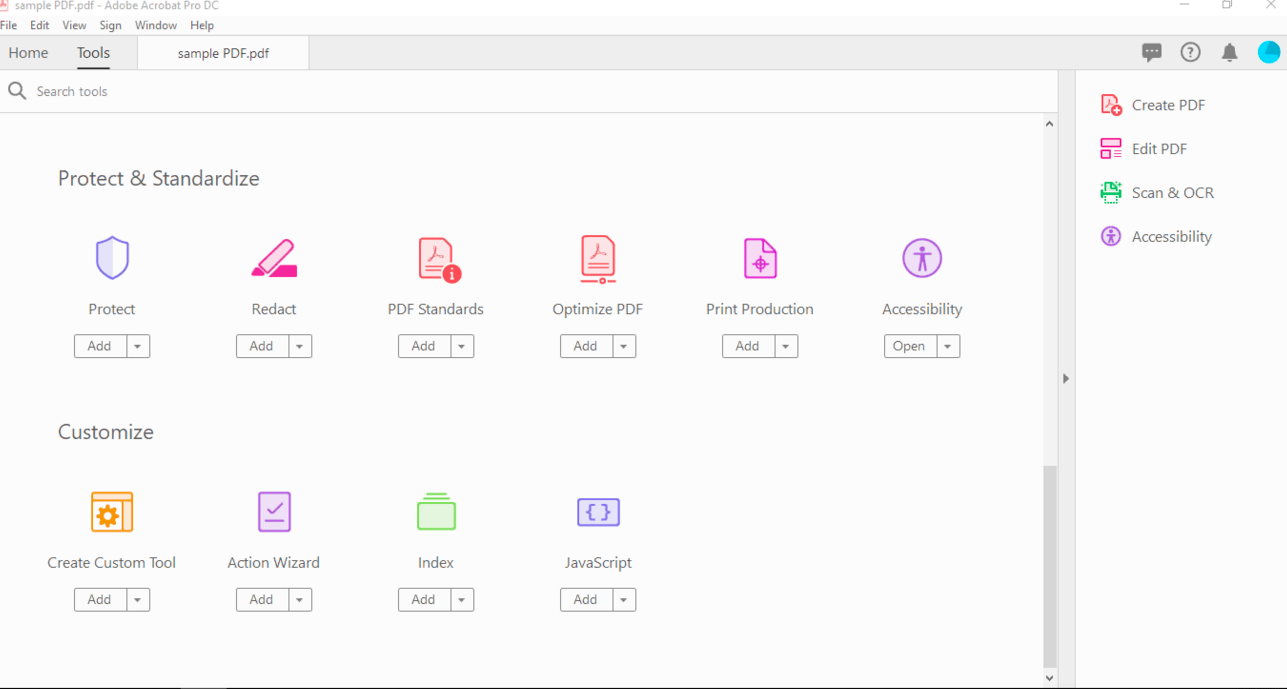 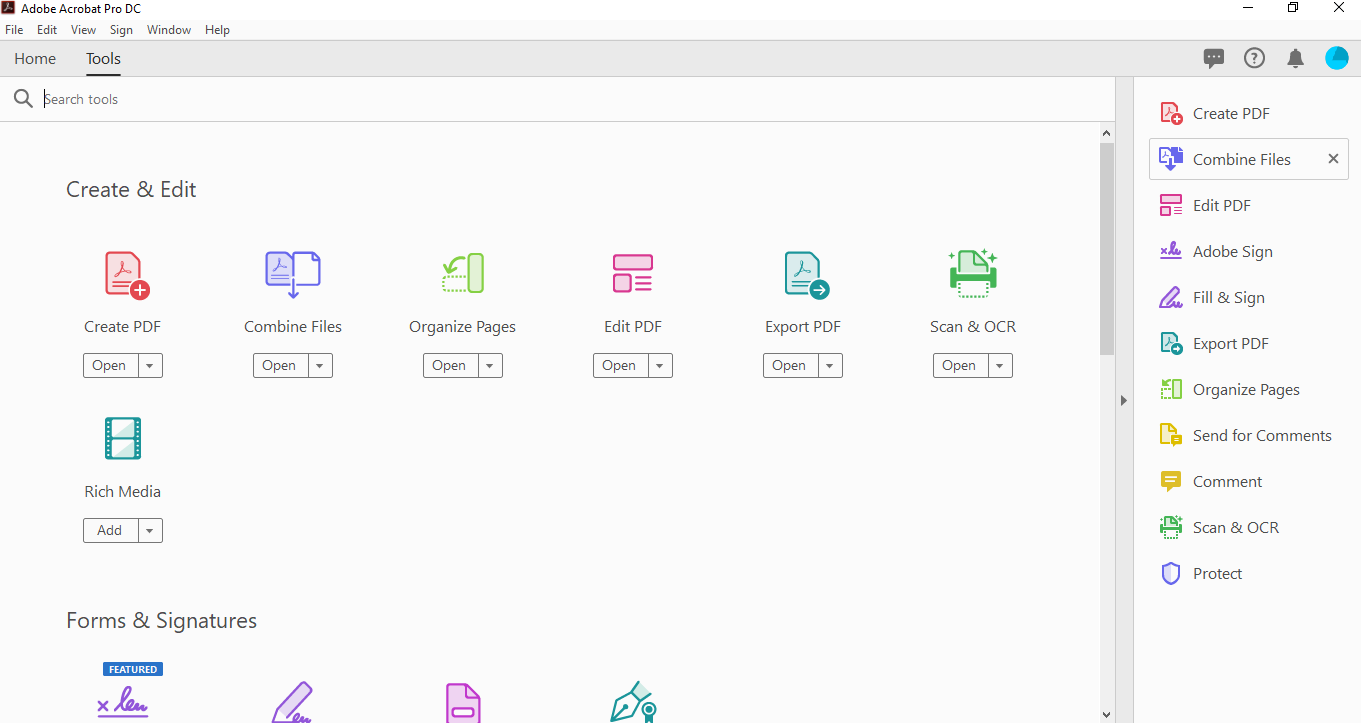 [Speaker Notes: Customize Tool List]
Initiate Accessibility Tool
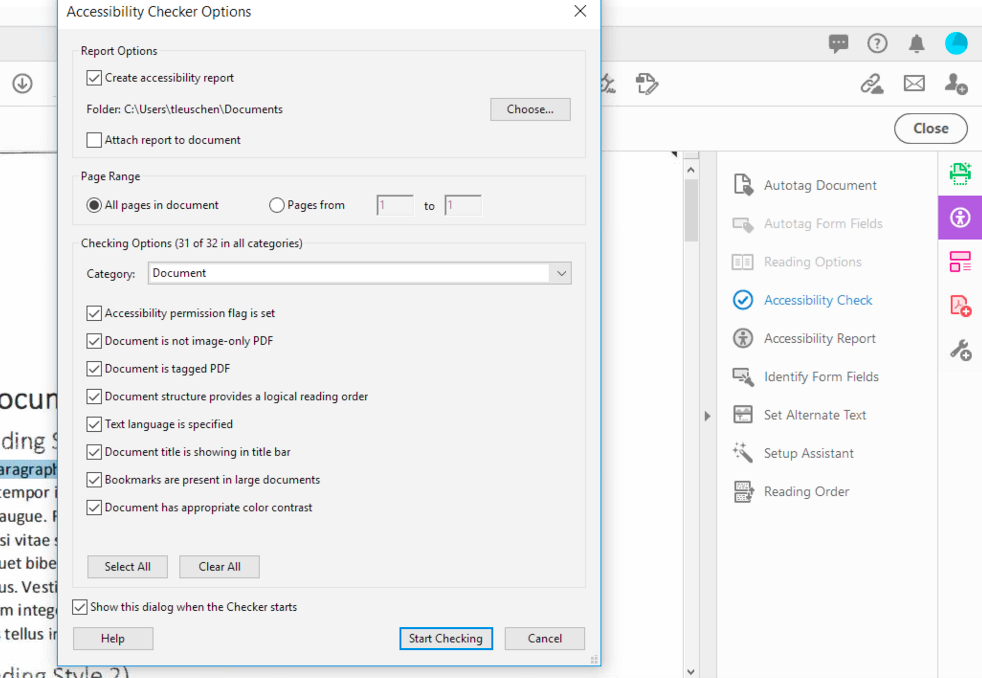 Select Tool
Select Check
Start Checking
Initiate Accessibility Tool
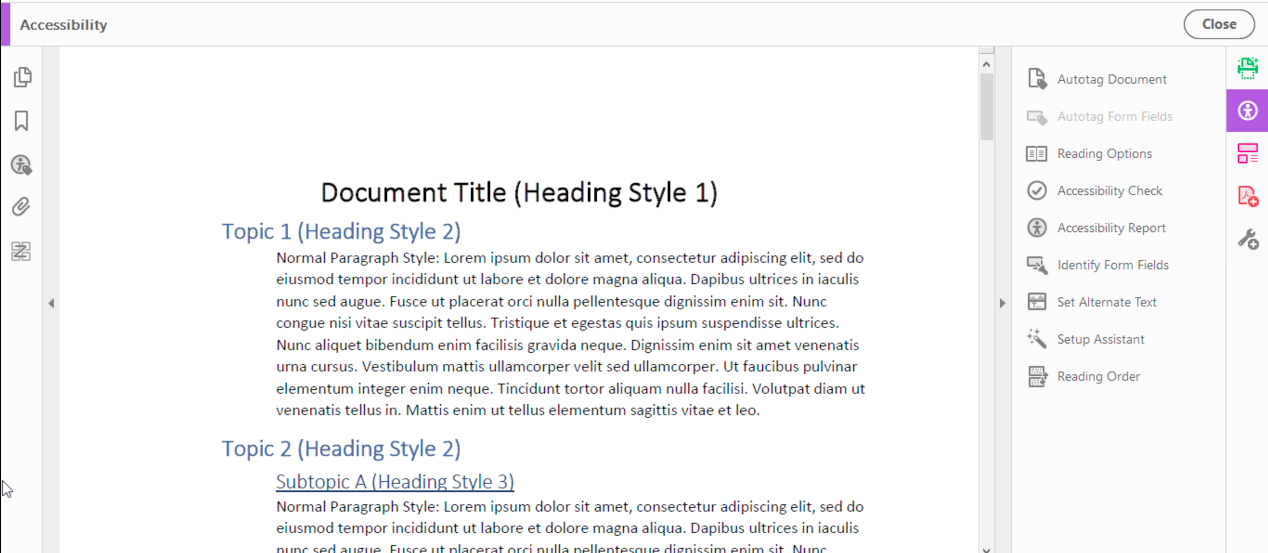 Reading Order
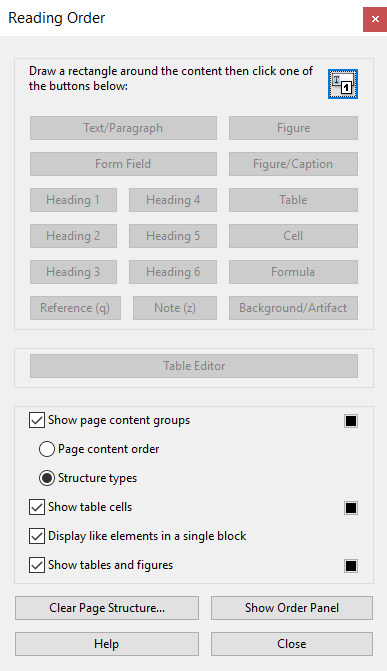 Set the Reading Language (Via Accessibility Checker)
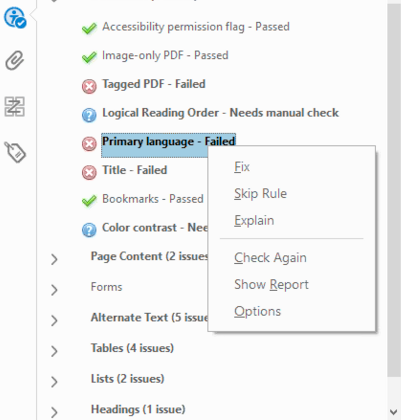 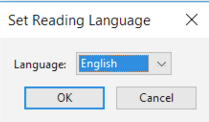 Set the Document Title (Via Accessibility Checker)
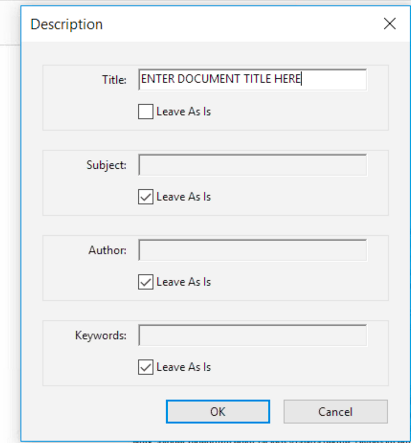 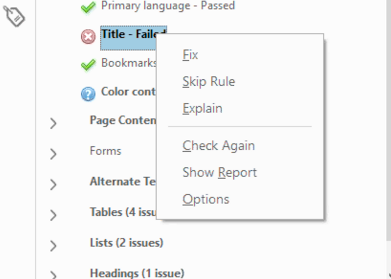 Tables
Use simple table structure
Cells should be defined
Table Headers need to be defined
Tables should include a summary
Tables should not contain 
split cells
merged cells
nested tables
Table
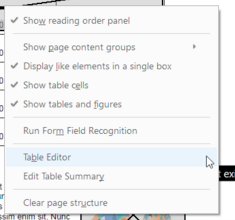 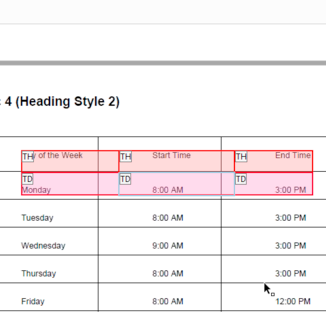 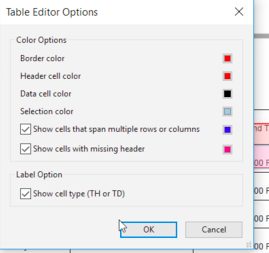 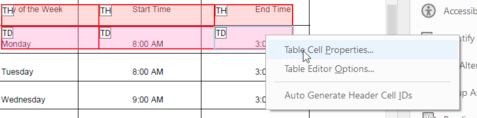 Table
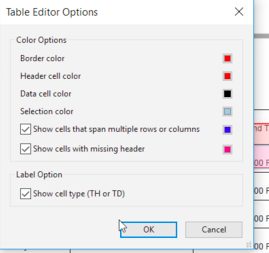 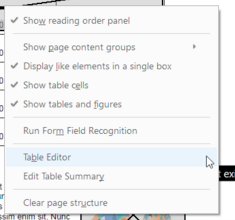 Session Topics
Review Common Accessibility Issues for Digital Resources
Analyze Common PDF File Issues reported by Ally 
Demonstrate Instructor Feedback 
Evaluate and improve the Ally score for 
a scanned Document 
an existing pdf - where the original document is not available
an existing pdf - created from a Google Docs
Compare and Contrast Instructor Feedback results
Have Questions or need Further Assistance?
Send an email to Blackboard Accessibility Support
Submit a FootPrints Ticket